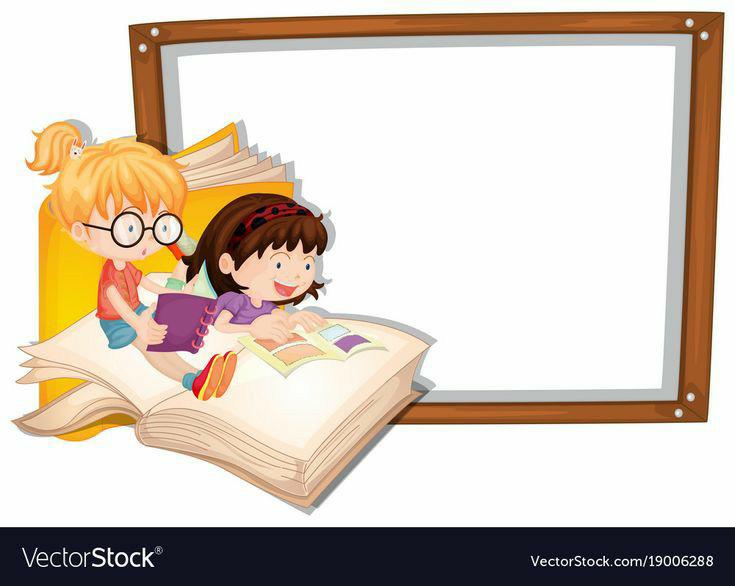 Ријечи и њихова значења
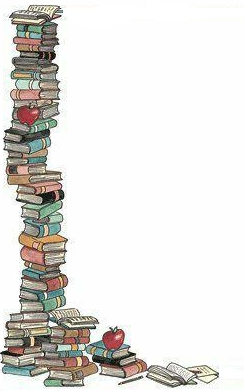 „Изговорена ријеч не може се вратити.“
Хорације
Једнозначне ријечи су : цвијеће, плућа, телефон, лустер, утичница...
Вишезначне ријечи (глава)
Тај човјек има велику главу.
Он своју главу носи у торби.
Прочитао је прву главу књиге.
Отац је глава породице.
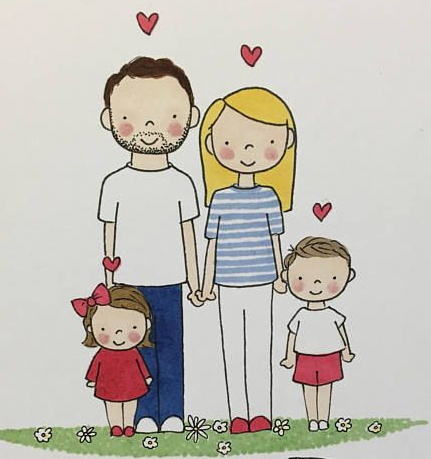 Какво значење има ријеч глава у наведеним реченицама?
→ Дио човјековог тијела.
Тај човјек има велику главу.
Он своју главу носи у торби. 
Прочитао је прву главу књиге.
Отац је глава породице.
→ Глава у значењу живота.
→ Глава као дио књиге.
→ Главна улога у породици.
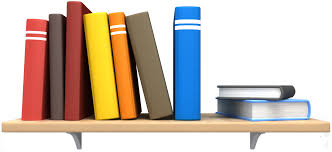 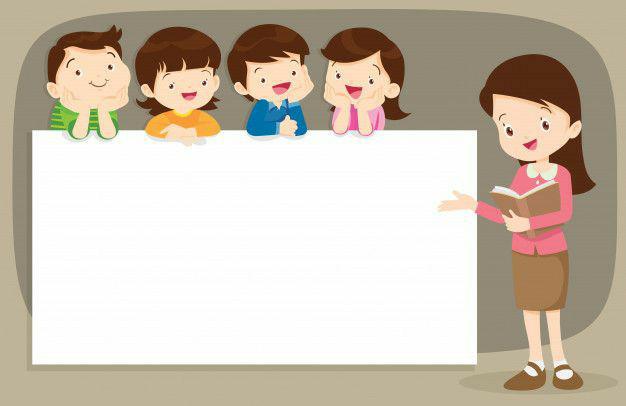 Полисемија је вишезначност једне ријечи, тј. својство једне ријечи да има више значења, у различитим контекстима.
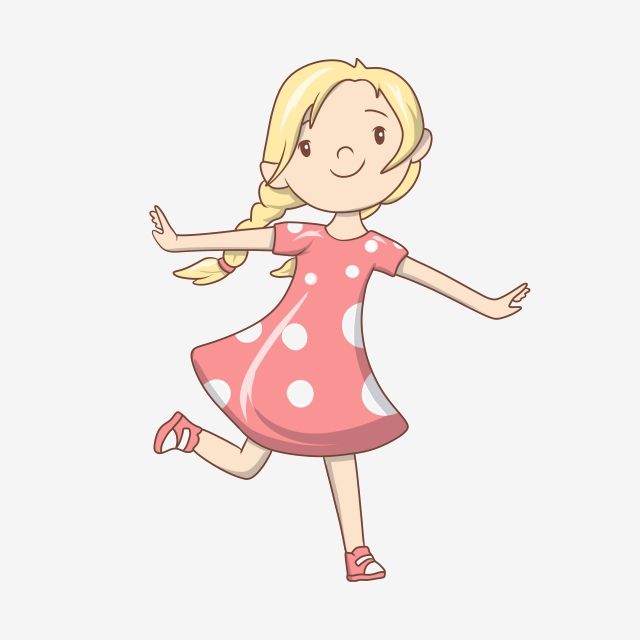 Синоними
Данас сам веома срећна.



Данас сам врло срећна.
Прилозима врло и веома 
означили смо количину среће.
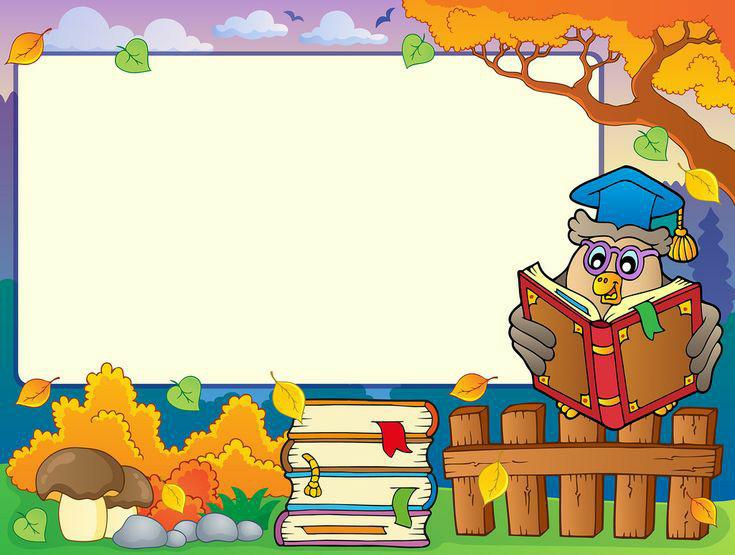 Синоними су ријечи које су по значењу исте или сличне другој ријечи, али се од ње разликују по облику.
Напиши синониме за наведене ријечи:
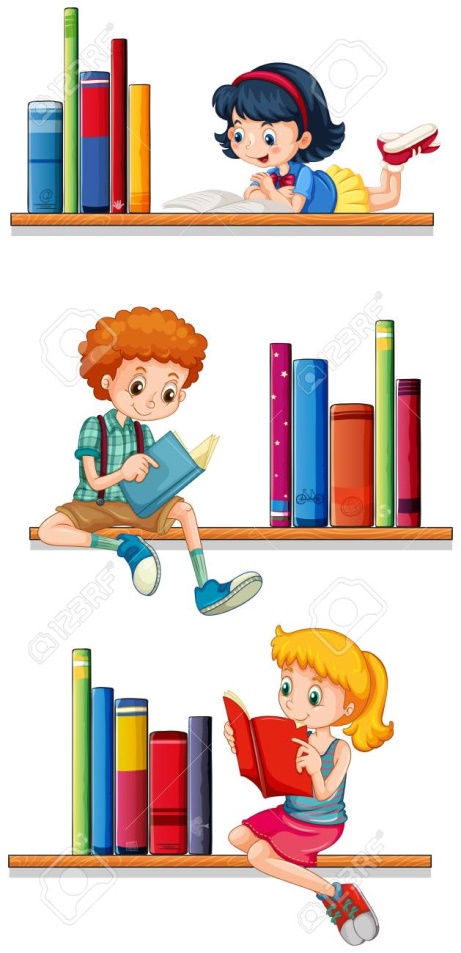 Шија
Пенџер
Авлија
Муштулук
Патриотизам
врат
прозор
двориште
награда
родољубље
Задаћа:
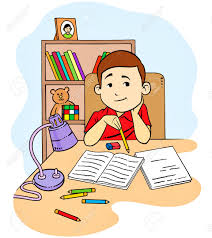 Шта је полисемија? Прикажи ову појаву у српском језику користећи ријеч срце.

Напиши синониме за сљедеће ријечи: брз, дебео, хладна, ученик, весео и кућа.
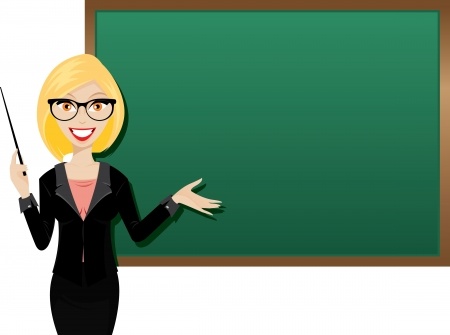 ХВАЛА НА
 ПАЖЊИ!